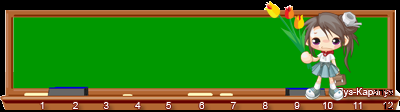 Математика
      1 класс
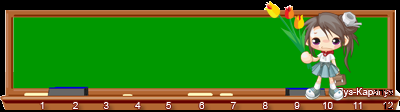 Тема:    Закрепление пройденного материала
Мы будем закреплять умения решать примеры на сложение и вычитания в пределах 10, решать задачи.
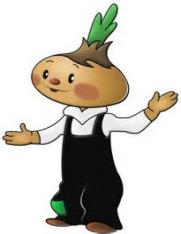 Заполняйте пустые клетки
7+2  → □ -3 → □ +1 → □+3→ □
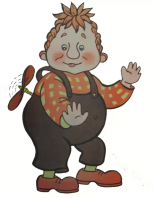 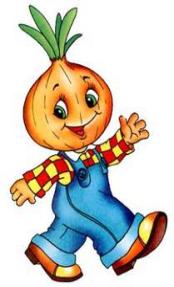 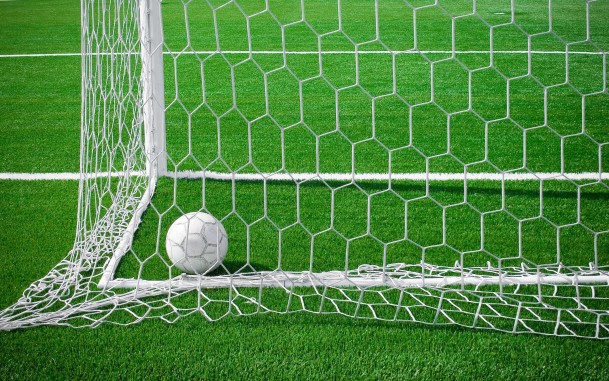 Игра «Футбол»
Расшифруйте ребус
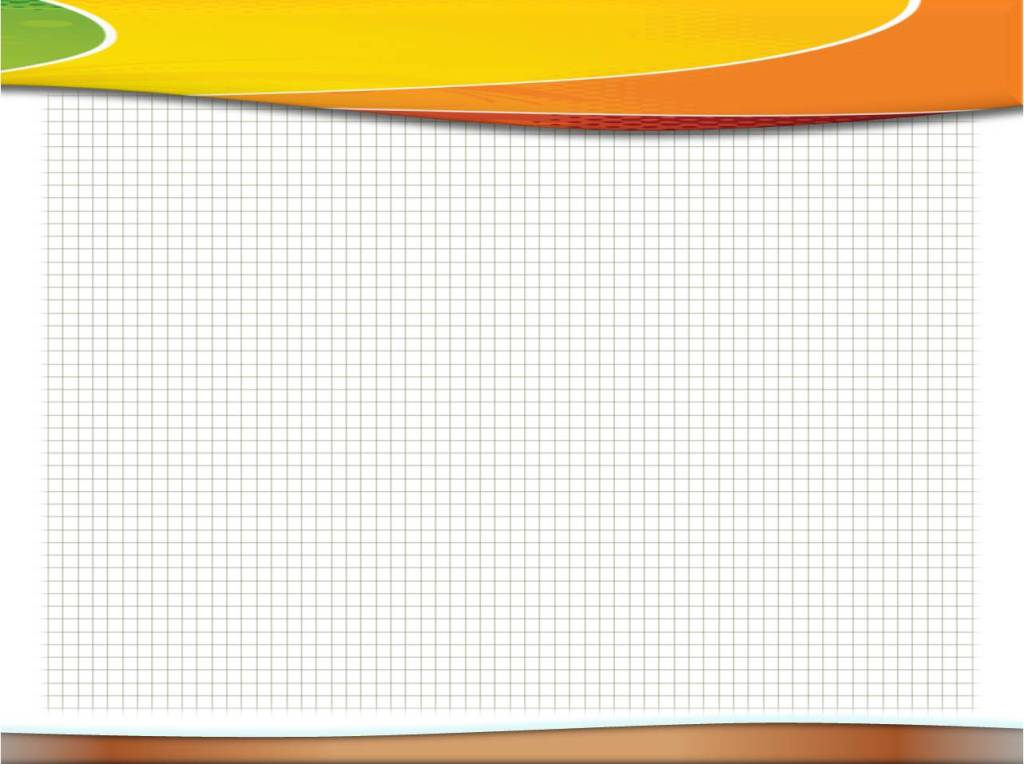 Запиши вторую часть числа. 
8= 5 и □   9= 3 и □          10=2 и □   7= 4 и □
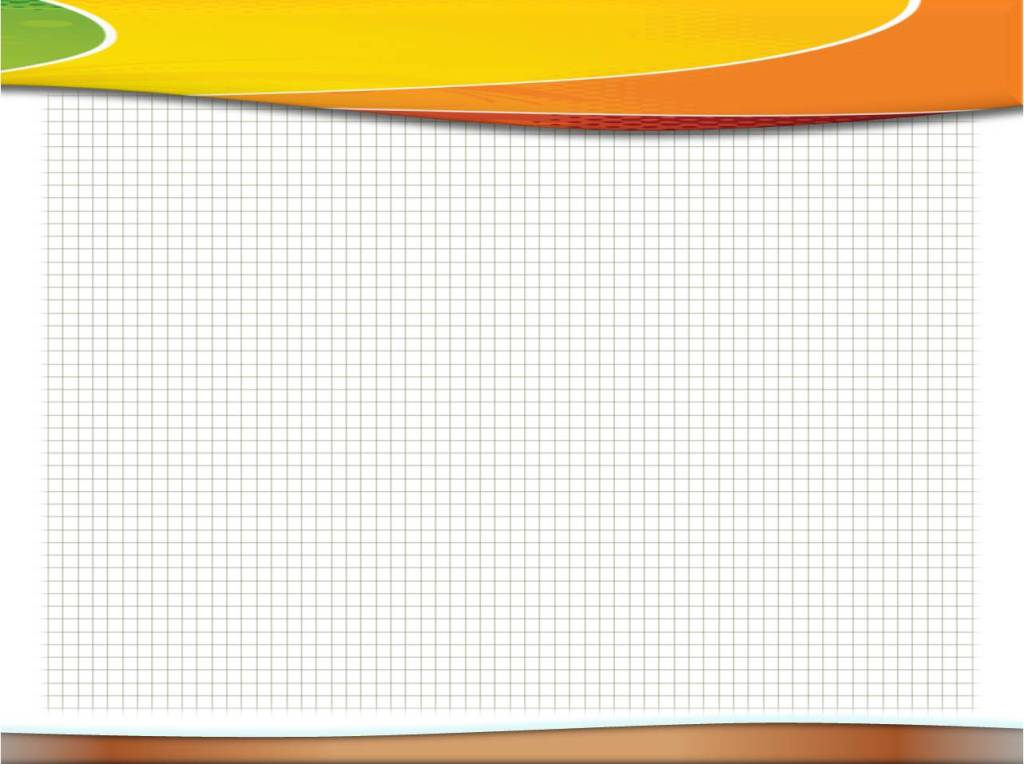 Проверим.
     
5٨3                   3٨6                         
        2٨8          4٨3


□
8
9
10
7
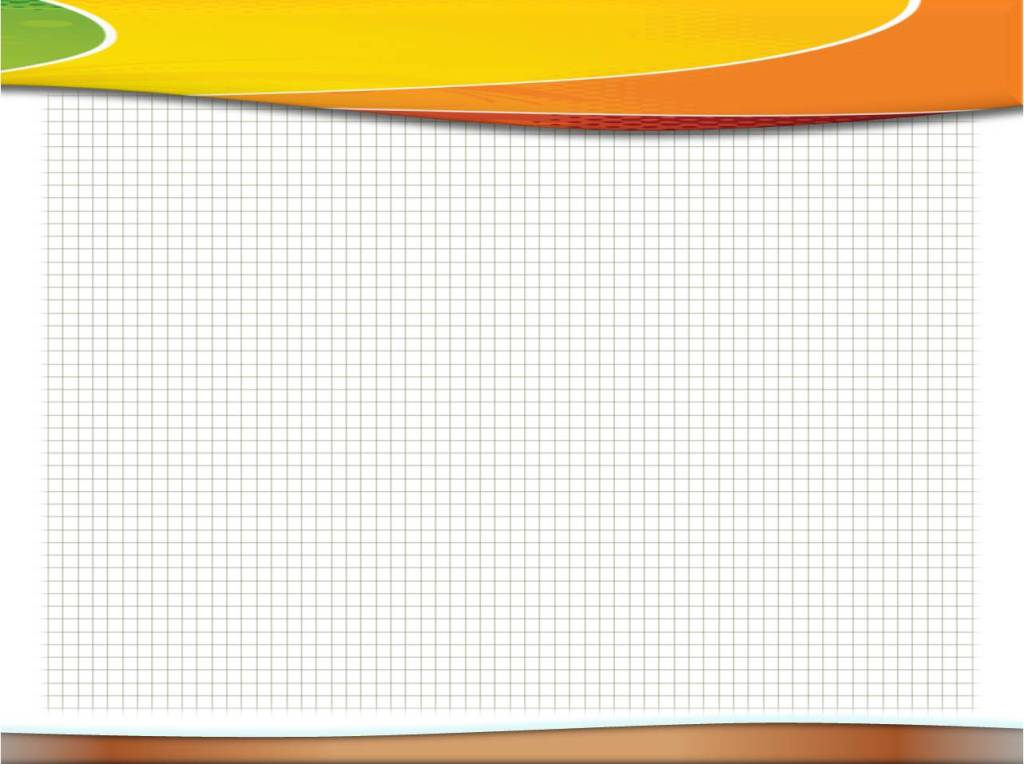 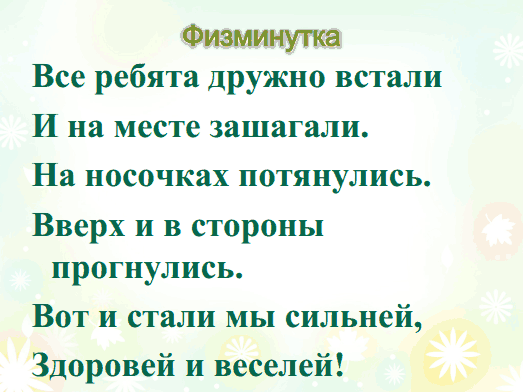 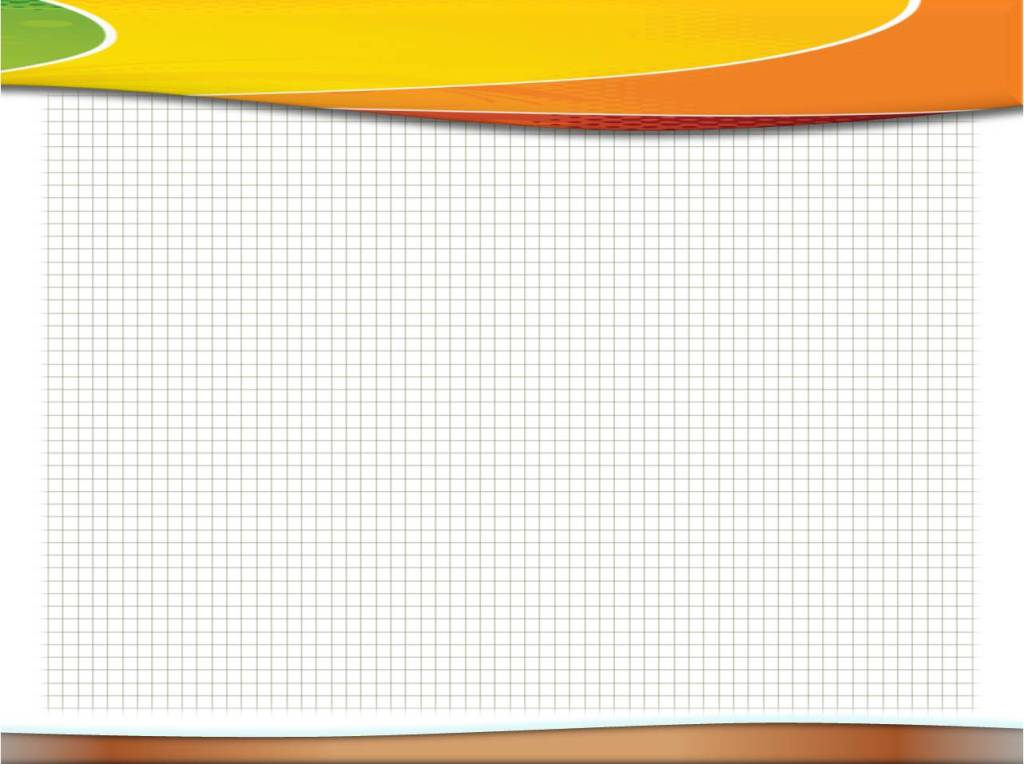 Сравните.
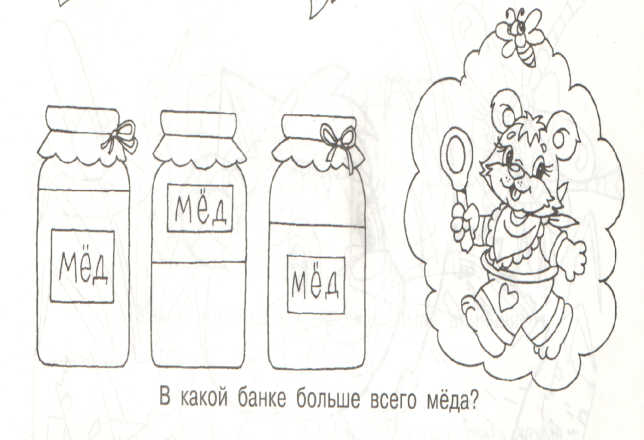 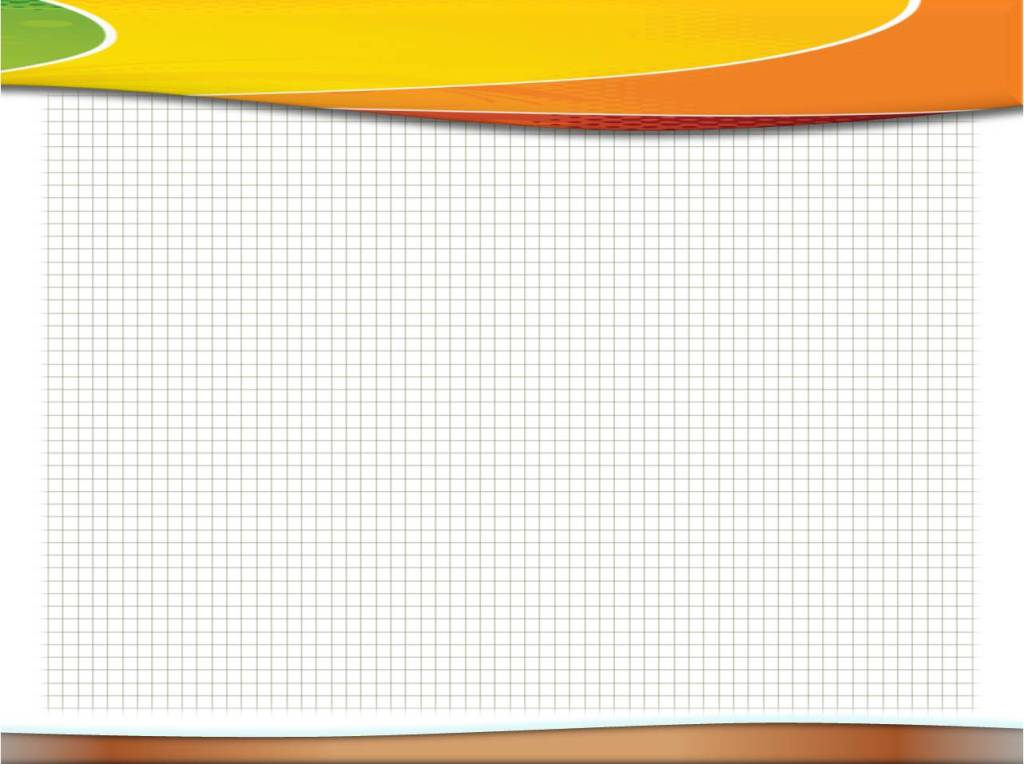 Сравните.
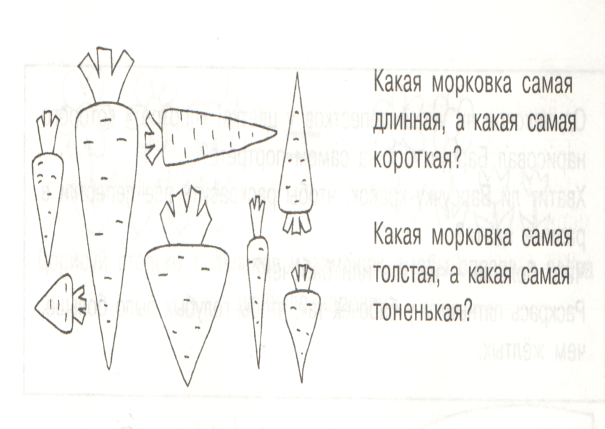 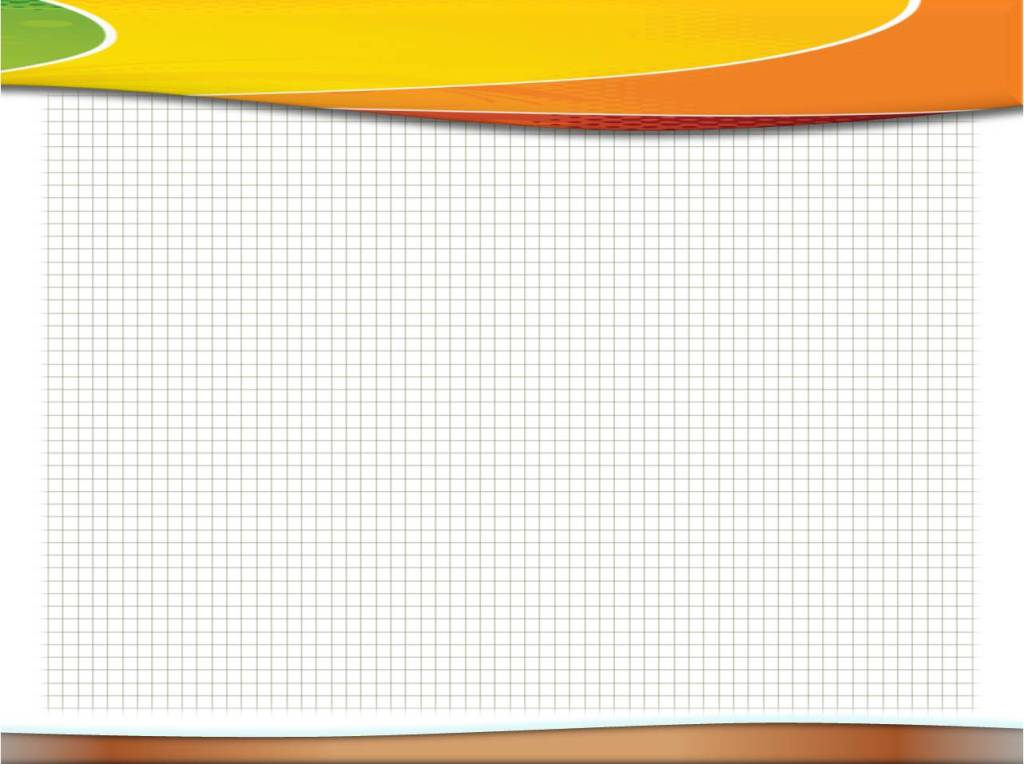 Решите задачу
Было у Миши 3 щенят. Друзья подарили ему  4 котят. Сколько всего животных у Миши?
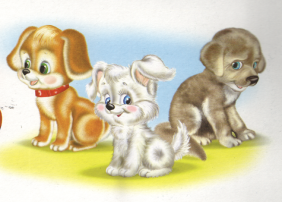 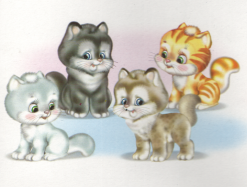 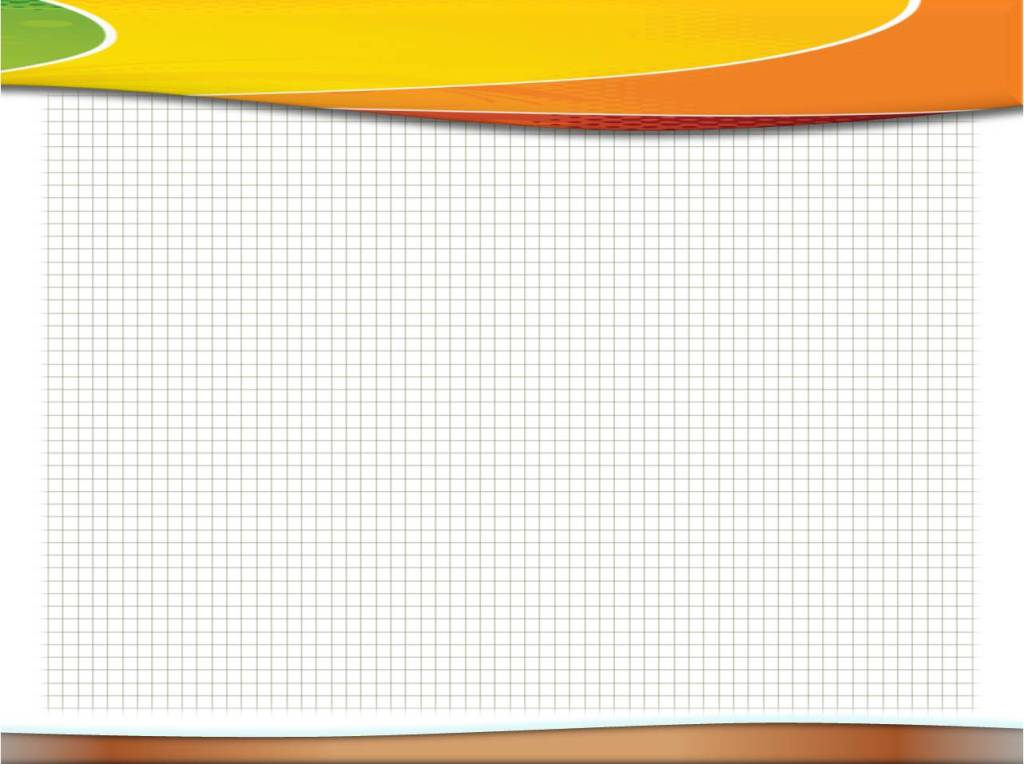 Решите задачу
Были на пруду 7 лягушек. Уплыли 6 лягушек. Сколько осталось лягушек на пруду?
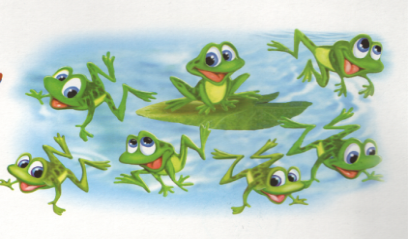 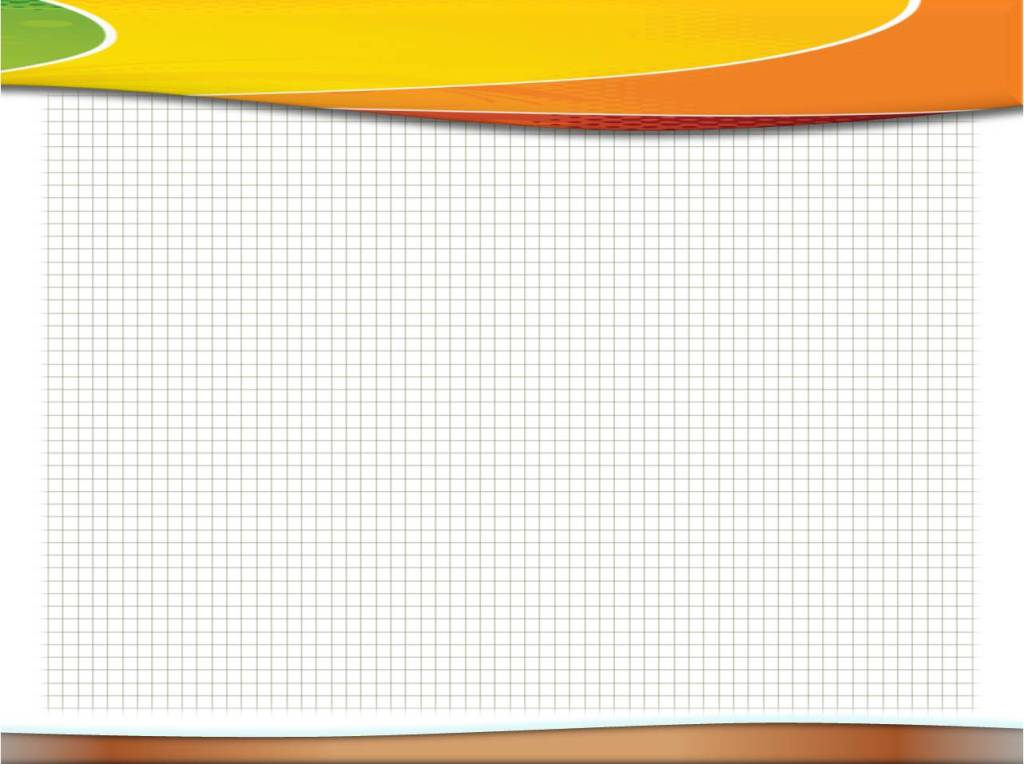 Решите задачу
Сидели на ветке 6 птиц. Улетели 5 птиц. Сколько птиц осталось на ветке?
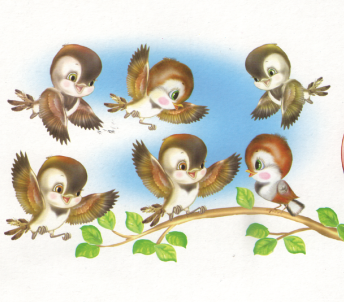 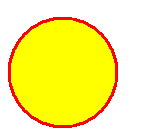 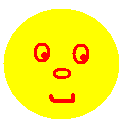 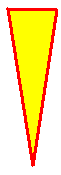 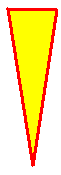 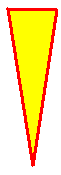 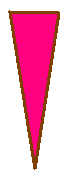 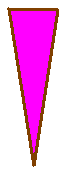 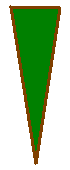 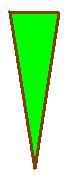 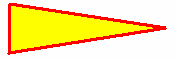 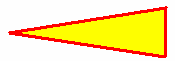 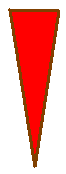 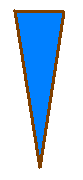 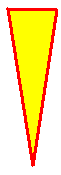 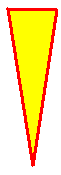 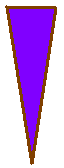 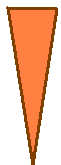 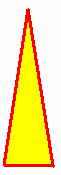 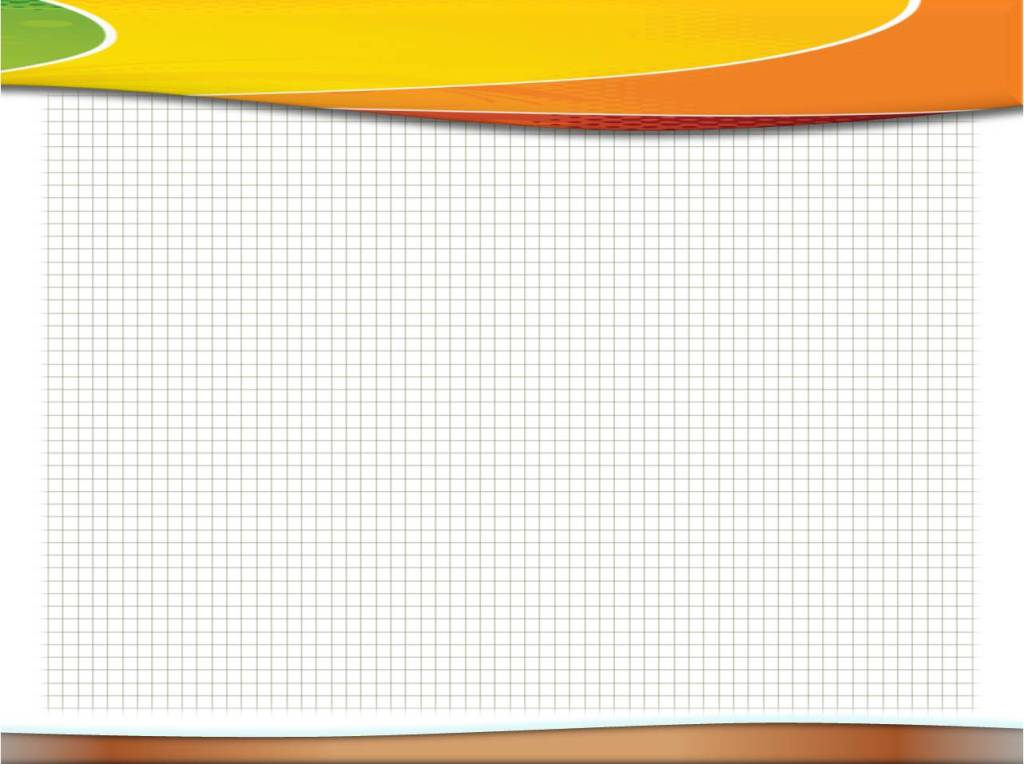 Самостоятельная работа
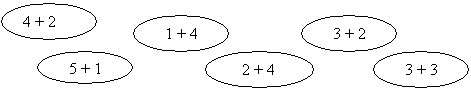 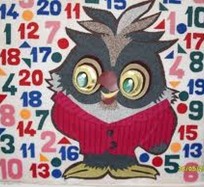 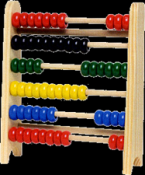 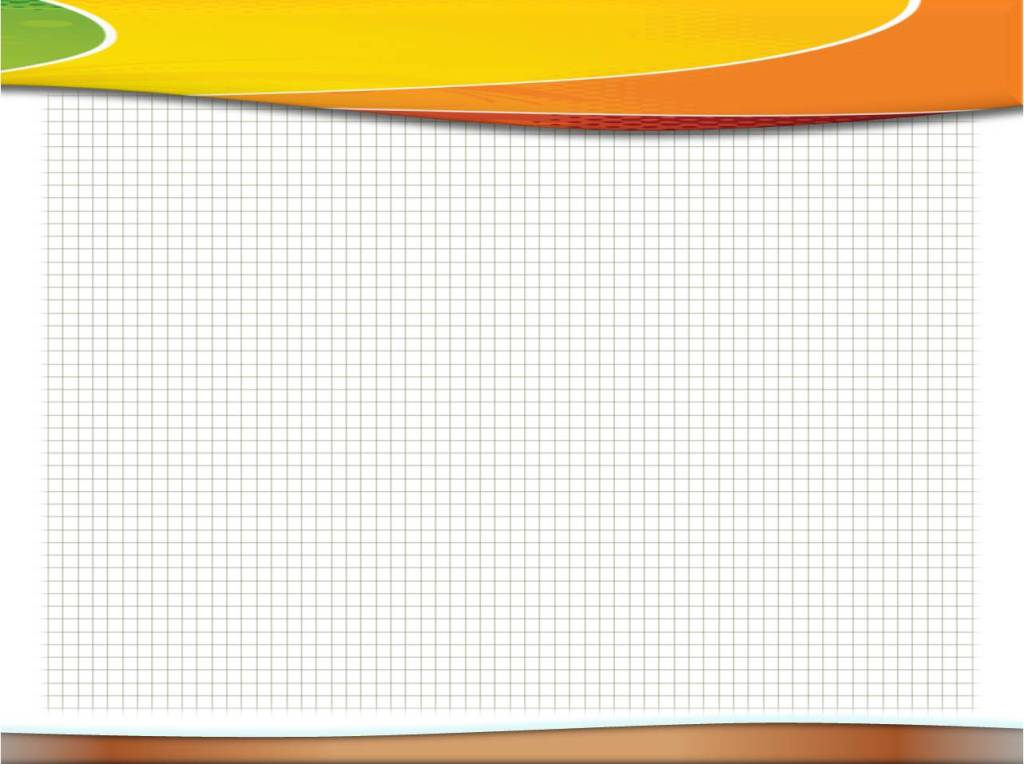 Итог
– Понравился ли вам сегодняшний урок– Что больше всего понравилось?– Что показалось трудным?
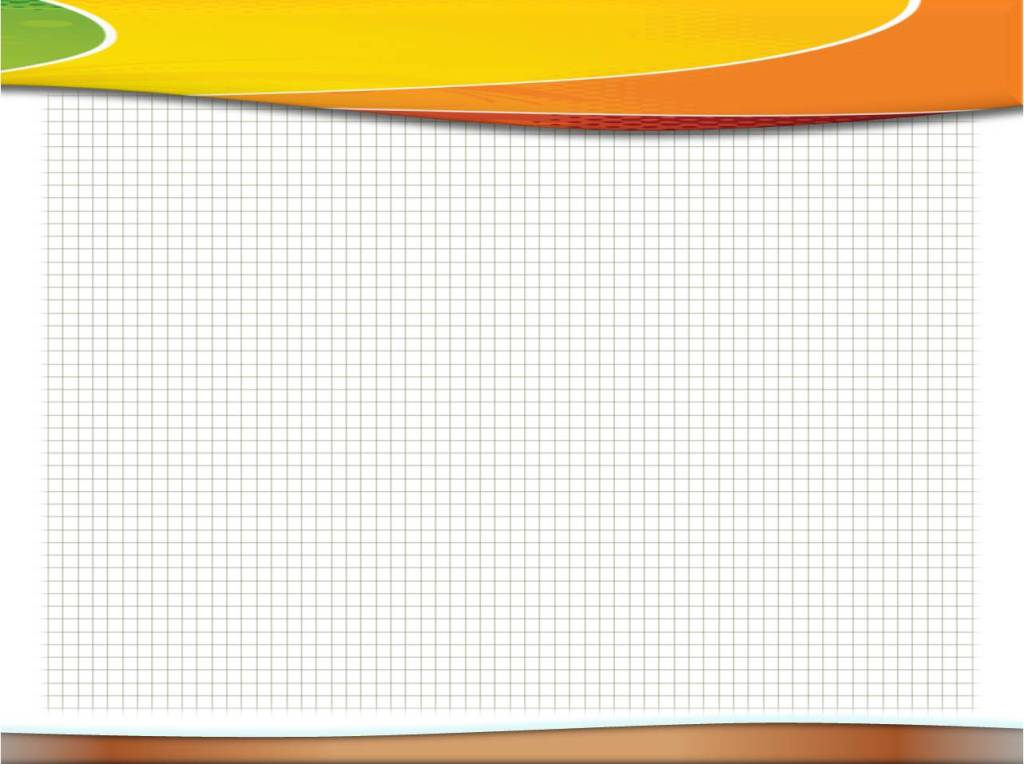 Итог
– Понравился ли вам сегодняшний урок– Что больше всего понравилось?– Что показалось трудным?
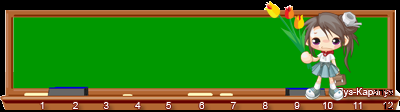 Спасибо  за урок!